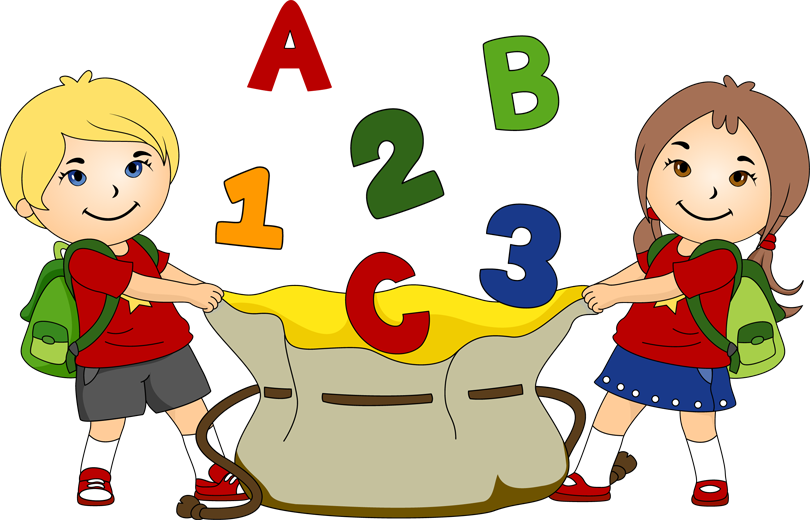 Izvješće o radu i uspjehu na kraju školske godine 2021./2022.
Marija Hlobik, pedagog
Organizacija i broj učenika (razredna nastava)
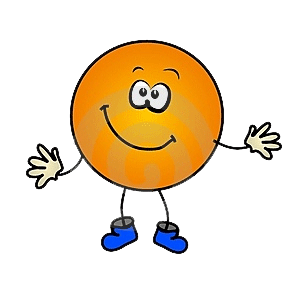 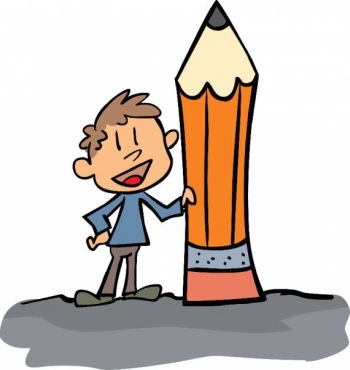 Organizacija i broj učenika (predmetna  nastava)
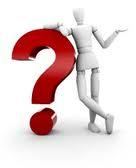 Promjene u broju učenika
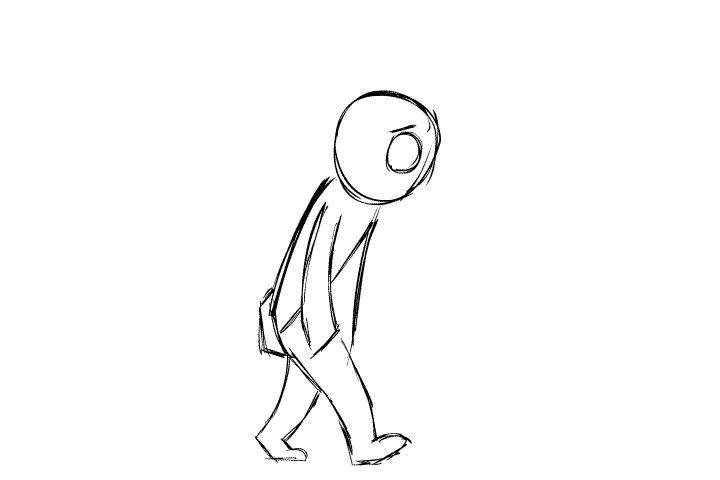 Promjene u broju učenika
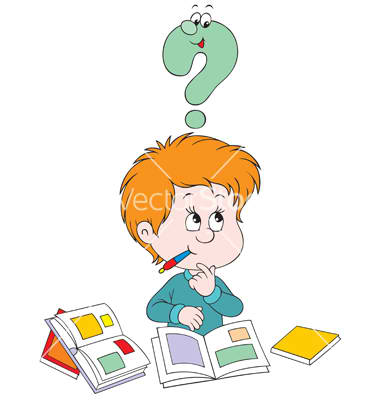 Uspjeh učenika i prolaznost (razredna nastava)
Uspjeh učenika (razredna nastava)
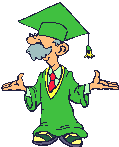 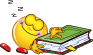 Uspjeh učenika i prolaznost (razredna  nastava)
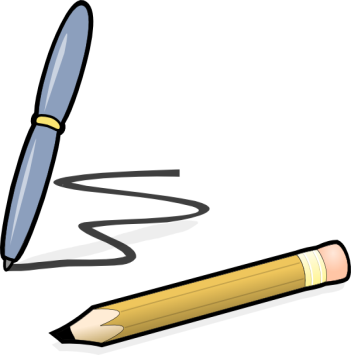 Uspjeh učenika (predmetna nastava)
Uspjeh učenika (predmetna nastava)
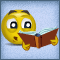 Uspjeh učenika (predmetna nastava)
Uspjeh učenika (na razini cijele škole)
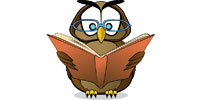 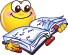 Opći uspjeh (razredna nastava)
Opći uspjeh (razredna nastava)
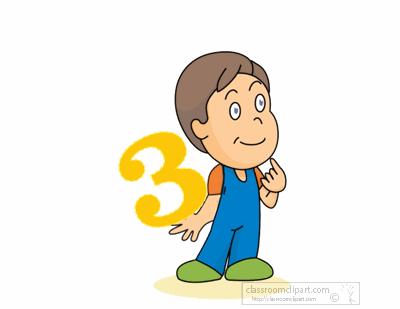 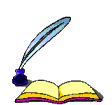 Opći uspjeh (predmetna nastava)
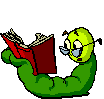 Opći uspjeh (predmetna nastava)
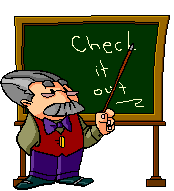 Opći uspjeh (razredna i predmetna zajedno)
Opći uspjeh (razredna i predmetna zajedno)
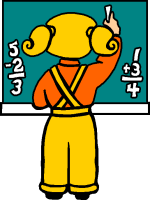 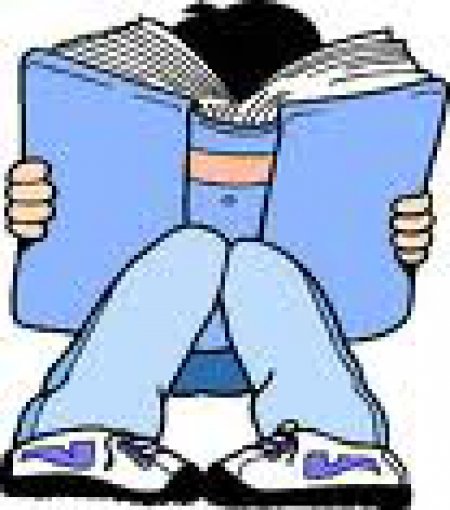 Srednja ocjena
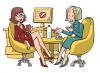 Rad s roditeljima
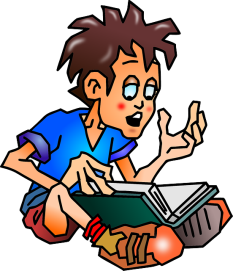 Pohvale, kazne, izostanci
Izostanici po učeniku
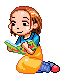 Izostanci po učeniku
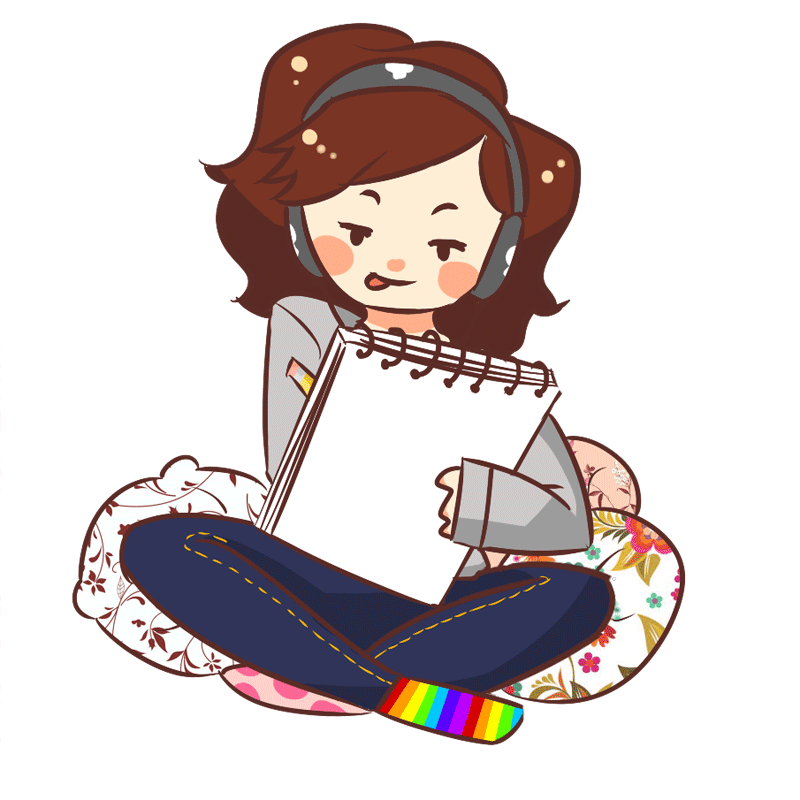 Izostanci
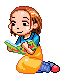 Izostanci na razini Škole
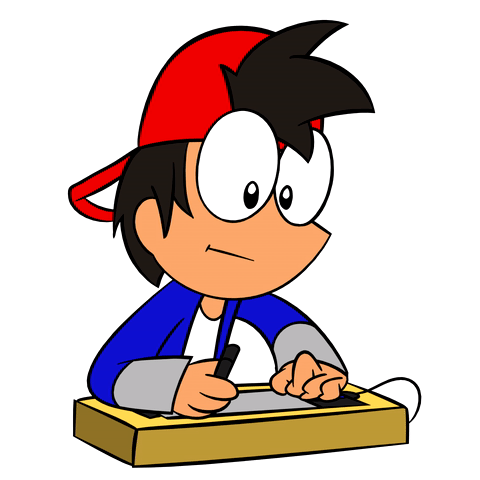 Pohvale i kazne
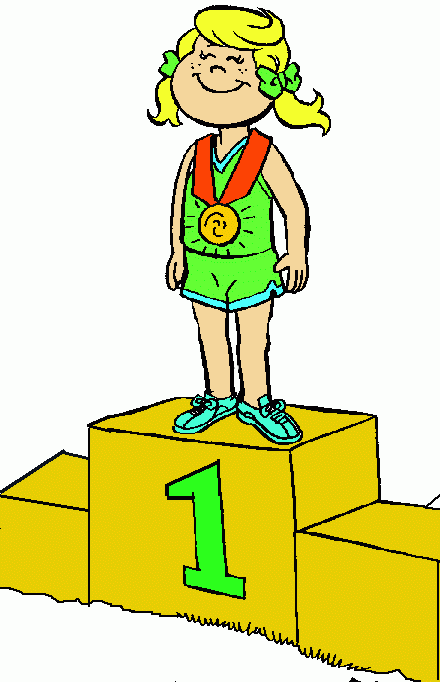 Pohvale i kazne po učeniku
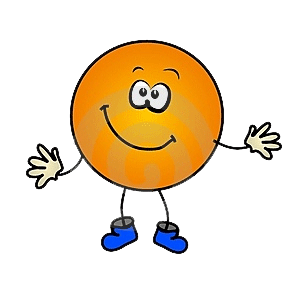 Pohvale i kazne
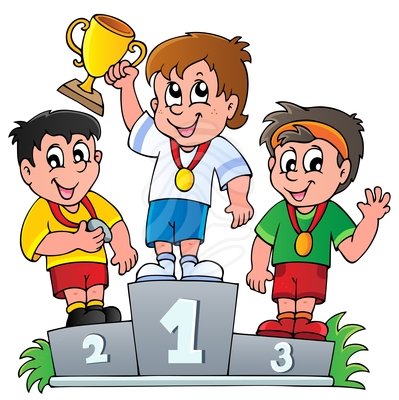 Pohvale i kazne
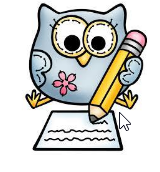 Zamjene tijekom školske godine
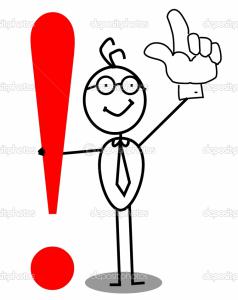 Vladanje učenika
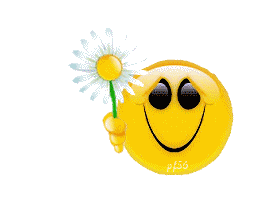 Vladanje učenika
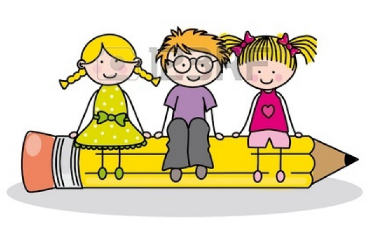 Kulturna i javna djelatnost
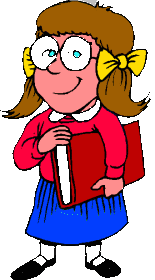 RUJAN

6.-10.9. Dan HOO-a
13.9. Međunarodni dan  prašuma – pješačenje, PN
20.9. Svjetski dan prve pomoći, radionice prve pomoći, 5. r., CK Našice
24.9. prikupljanje starog papira, 920 kg (368.00 kn) DS Smith Unijapapir Osijek
25.9. Europski dan jezika – prezentacija u Našicama
27.9. pokazni trening za dječake u rukometu, RK NEXE
29.9. Svjetski dan školskog mlijeka – čokoladno mlijeko za sve učenike i predavanje
29.9. Međunarodni dan svjesnosti o gubitku i bacanju hrane – slikovnice za učenike 1. r. Ministarstvo poljoprivrede
Kulturna i javna djelatnost
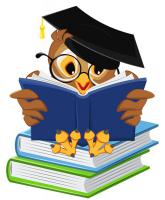 LISTOPAD

4.10. Svjetski dan  zaštite životinja, donacije za udrugu Farmica, Našice
4.10.-8.10. Dječji tjedan, gledanje filmova
5.10. stručni izlet učitelja u Daruvar
Mjesec školske knjižnice – posjet učenika RN školskoj knjižnici
15.10. Svjetski dan pješačenja – učenici RN, pješačenje
18.10. Dani kruha i zahvalnosti za plodove zemlje, Dani kaše – Marijini obroci, blagovanje kaše
19.10. Dan kravate, nagradni natječaj
Kulturna i javna djelatnost
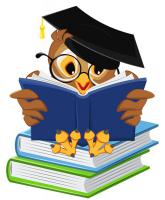 LISTOPAD

20.10. Svjetski dan jabuke, jabuka za svakog učenika i predavanje o važnosti jabuke u svakodnevnoj prehrani
21.10. domaćini u natjecanju u badmintonu
22.10. terenska nastava Povijesti, Vukovar, 8. r.
28.10. Ruksak (pun) kulture, PŠ Lađanska, Kazalište Mala scena Zagreb, predstava Huligan i radionice
29.10. Međunarodni dan interneta, radionica Sigurnost na internetu,  za učenike 5. i 6. r., CK Našice
29.10. Međunarodni dan štednje, RN, integracijsko-korelacijski dan
Kulturna i javna djelatnost
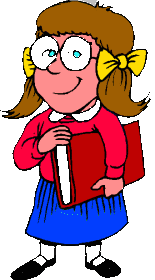 STUDENI

studeni: radionice za učenike razredne nastave, Crveni križ Našice, MIŠICA MILICA
16.11. Dan tolerancije, likovno-literarni natječaji
17.11. Dan sjećanja na Vukovar, paljenje lampiona ispred škole
22.11. Vijeće učenika
22. – 26.11. akcija CK-a Solidarnost na djelu
23.-24.11. državno natjecanje dječaka u badmintonu, Poreč
25.11. radionice za učitelje, projekt e-Škole, Paleta jednostavnih digitalnih alata u nastavi
Kulturna i javna djelatnost
PROSINAC

6.12. Sveti Nikola, slatkiši za sve učenike
7.12. Školski medni dan, učenici 1. r., promotivni paketi (staklenka meda i slikovnica), radionice. Pčelarska udruga „Pčela“ Našice
9.12. Centar za socijalnu skrb Našice, psiholog Ante Piteša, predavanje o ovisnostima za učenike 7. r.
13.12. Blagdani bez petardi, PP Našice, Policija u zajednici, predavanje za učenike trećih razreda
HUMANITARNE AKCIJE: čokolade za SOS dječje selo Ladimirevci, hrana za životinje za životinjski azil Farmica, prikupljanje igračaka za Centar igre u Međimurskoj županiji, 1. i 2. r. ,
PŠ BN Dvadeset dana dobrote
21.12. Vaganje i isporuka starih baterija: 21,06 kg, Friš d.o.o. Križevci
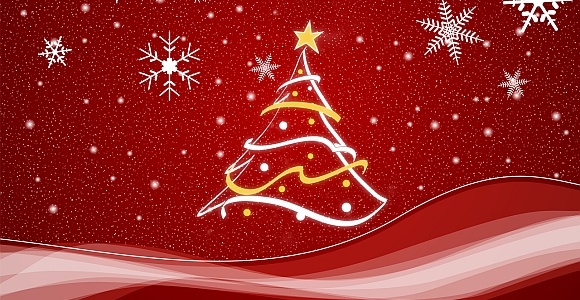 Kulturna i javna djelatnost
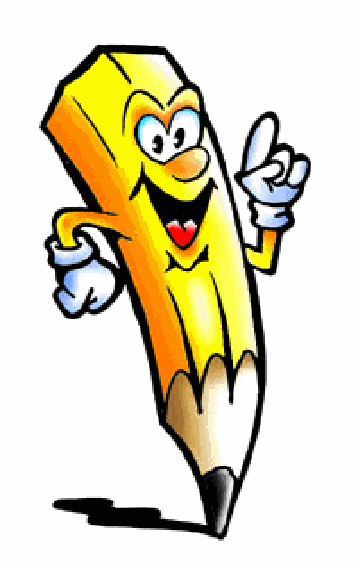 SIJEČANJ
10.1. Svjetski dan smijeha
15.1.Međunarodni dan priznanja RH, pano
18.1. Međuškolsko natjecanje u odbojci, domaćini
20.1. radionica e-Škole za učitelje, Videokonferencije u nastavi
27.1. Dan obilježavanja sjećanja na žrtve Holokausta
Kulturna i javna djelatnost
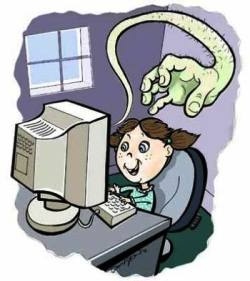 VELJAČA

7.2. skupština Učeničke zadruge Jelisavac
8.2. Dan sigurnijeg interneta, radionice Sigurnost na internetu, 7. i 8. r., CK Našice
8.2. online radionice zlatoveza, članice Učeničke zadruge, suradnja s Lokalnom akcijskom grupom Karašica, Petrijevci
10.2. provedba eksperimentalnog istraživanja u okviru znanstvenog projekta Stručno usavršavanje učitelja u funkciji unapređenja rezultata učenja učenika osnovne škole u prirodoslovnom i matematičkom području, Filozofski fakultet Osijek, testiranje učenika osmog razreda
 14.2. Valentinovo, prigodna prodaja čestitki, Učenička zadruga
15.2. domaćini županijskog natjecanja u odbojci, dječaci, 5. i 6. r.
21.2. radionica e-Škole za učitelje, Praćenje i vrednovanje nastave uz pomoć digitalnih alata
28. 2. Maškare, RN
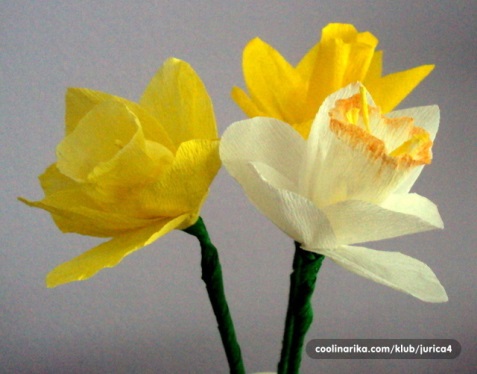 Kulturna i javna djelatnost
OŽUJAK

2.3. Dan ružičastih majica
2.3. Dan materinskog jezika, Slovački kulturni centar Našice, radionica za učenice 8. r.
14.3. Dan broja Pi, nagradni likovni natječaj za učenike predmetne nastave
14. – 18. 3. Svjetski dan očeva, izrada i pisanje čestitki
17.3. Klokan bez granica, matematičko natjecanje
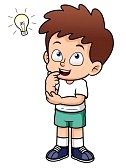 Kulturna i javna djelatnost
OŽUJAK
21.3. Svjetski dan Downovog sindroma, različite čarape, edukativni filmovi; Pozdrav proljeću – RN, pješačenje
22.3. Svjetski dan voda, nagradni foto natječaj „Snaga male kapi“, tema: Proljetnice, PN; čišćenje školskog okoliša
29. i 30.3. Svjetski dan borbe protiv raka dojke, Dan narcisa, humanitarna prodaja proizvoda Učeničke zadruge ispred škole, suradnja s Klubom Mammae, Osijek
Prikupljanje humanitarne pomoći za Ukrajinu (higijenske potrepštine, konzerve, lijekovi i sl.)
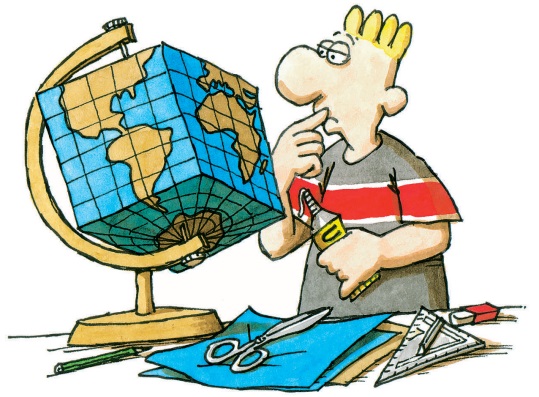 Kulturna i javna djelatnost
TRAVANJ

1.4. Dan dječje knjige
7.4. preventivno-edukativne radionice za učenike 1. i 2. r. VIDI I KLIKNI, HAK
8.4. prikupljanje starog papira, 1.300,00 kg (520,00 kn), DS Smith Unija Papir Zagreb
25.4. NOĆ KNJIGE, fotografije S  knjigom na počinak
28.4. predavanje za učenika 6. i 7. razreda o važnosti pravilne prehrane, NZJZ
Kulturna i javna djelatnost
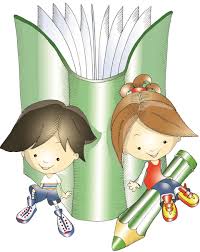 SVIBANJ

2.5. vježba evakuacije
2.5. pješačenje učenika PN povodom Dana planeta Zemlje
4.5. Dan otvorenih vrata Javne vatrogasne postrojbe Našice, posjet učenika prvih razreda
6.5. Dan otvorenih vrata SŠ I. Kršnjavoga Našice, posjet učenika osmog razreda
8.5. Majčin dan, literarni nagradni natječaj za učenike 5. i 6. r.
9.5. info dan projekta Učimo zajedno 5
Kulturna i javna djelatnost
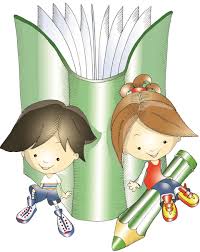 SVIBANJ

16.5. Međunarodni dan muzeja, Zavičajni muzej Našice, projekt Ples
20.5. izlet učenika RN u Osijek
23.5. Svjetski dan bez duhana (pušenja), radionica za učenike 7. r.
25.5. promotivni koncert OGŠ kontesa Dora Našice
26.5. Svjetski dan sporta, natjecanja
27.5. posjet učenika OŠ Franje Krežme Osijek učenicima 3. r.
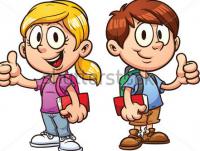 Kulturna i javna djelatnost
LIPANJ
3.6. izlet učenika PN u Zagreb
9.6. proslava Dana škole
20.6. sportski dan Piknik u prirodi
21.6. ispraćaj osmog razreda
Prikupljanje plastičnih čepova za Udrugu oboljelih od leukemije i limfoma koja pomaže oboljelima u kupnji skupih lijekova – 220 kg
PROJEKT FRIŠKO, prikupljanje starih baterija, prvo polugodište – 21,06 kg; drugo polugodište - 49,08 kg,; UKUPNO: 70,14 kg,  Friš d.o.o. Križevci
Humanitarne akcije
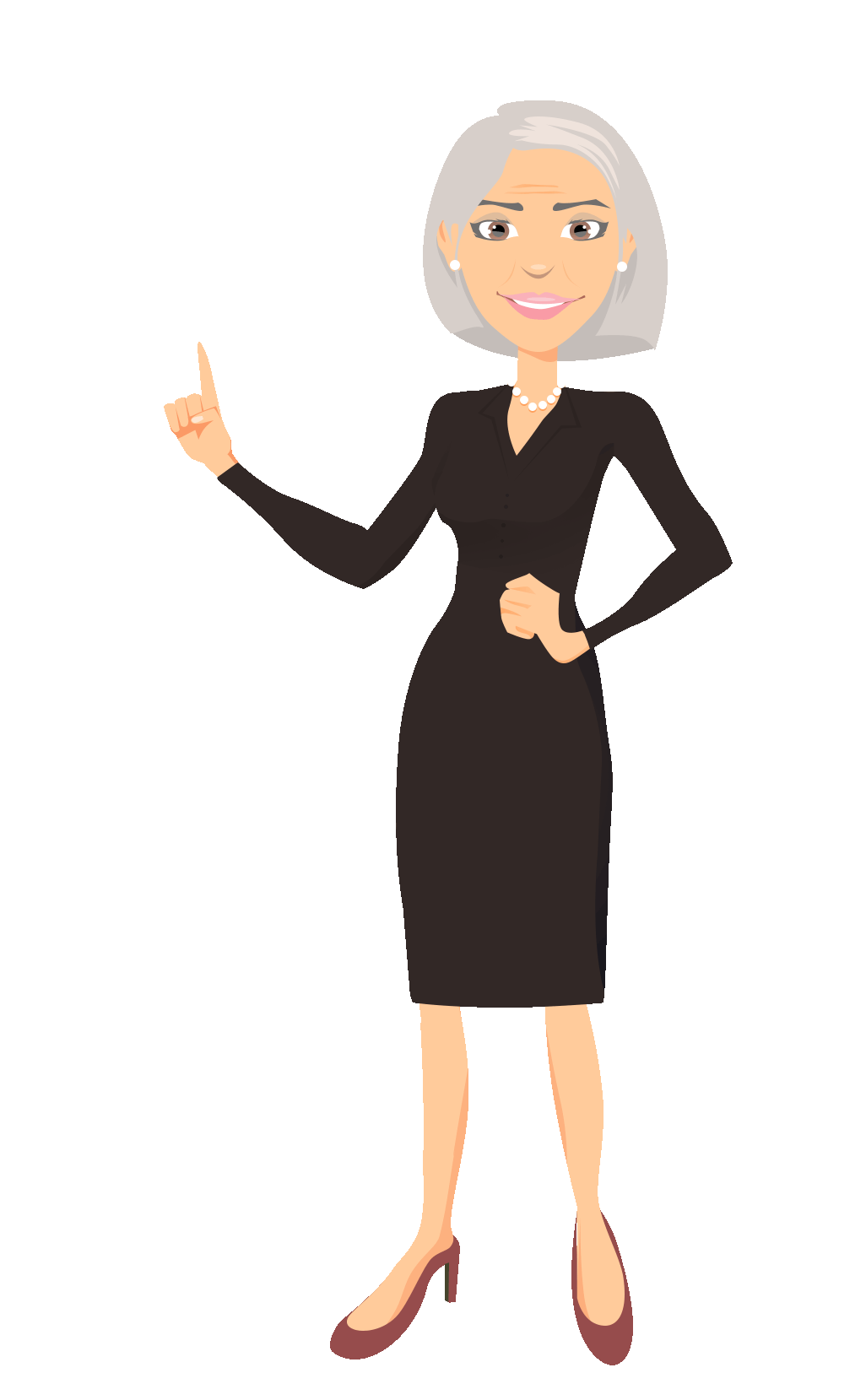 „20 dana dobrote” – PŠ. Breznica Našička
 akcija CK-a Solidarnost na djelu
HUMANITARNE AKCIJE: čokolade za SOS dječje selo Ladimirevci, hrana za životinje za životinjski azil Farmica, prikupljanje igračaka za Centar igre u Međimurskoj županiji, 1. i 2. r
Prikupljanje humanitarne pomoći za Ukrajinu (higijenske potrepštine, konzerve, lijekovi i sl.)
 Svjetski dan borbe protiv raka dojke, Dan narcisa, humanitarna prodaja proizvoda Učeničke zadruge ispred škole, suradnja s Klubom Mammae, Osijek
„Marijini obroci“
„Plastičnim čepovima do skupih lijekova“
Izborna nastava u školi
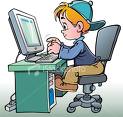 Njemački    7 skupina   62 učenika
Informatika  8 skupina   113  učenika
Vjeronauk  11 skupina  148 učenika 
Dopunska nastava
Matematika 8 skupina  46 učenik
Hrvatski jezik 8 skupina 24 učenika
Engleski jezik 2 skupina 7 učenika
Kemija 1 skupina 2 učenika
Geografija 1 skupina 4 učenika
Povijest 1 skupina 4 učenika
Priroda 1 skupina 10 učenika
Dodatna  nastava
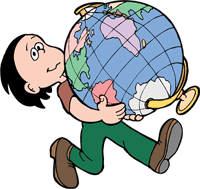 Matematika 8 skupina 18 učenika 
Priroda i društvo 1 skupina  10 učenika 
Engleski jezik 2 skupina 8 učenika
Geografija 1 skupina 5 učenika
Povijest 1 skupina 5 učenika

Popravci – nema

Održano  je 50 roditeljskih sastanaka
Individualnih razgovora  -  425
Izvannastavne aktivnosti
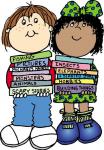 Ekolozi
Klub američke kulture
Klub čitatelja
Likovna skupina
Novinarska skupina
Očuvanje slovačke kulturne baštine
Pjevački zbor
Tehničari
Vjeronaučna  skupina
Cvjećari
Drotarstvo
Rukotvorine
Ručni rad
Učenička zadruga Jelisavac
Sportska skupina
Školski sportski klub Vihor
Sportska skupina (3)
Igrom do čitanja i pisanja
Mali istraživači
Dramsko-scenska skupina
Domaćinstvo
Izvanškolske aktivnosti
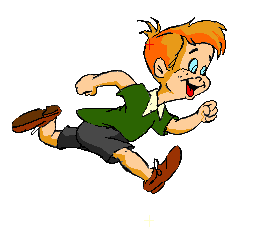 DVD Jelisavac
DVD Breznica Našička
NK „Fešk” Feričanci
NK „Našk” Našice
NK Osijek
DŠA Niza
Taekwondo klub Našice
RK Nexe Našice
ŽOK Našice
Karate klub Našice
SKUD I. B. Slovaka
OGŠ “Kontesa Dora” Našice
Plesni studio Shine, Našice
Mažoretkinje „Dora”, Našice
Udruga „4 lista” – jahanje
Streljački klub Koška
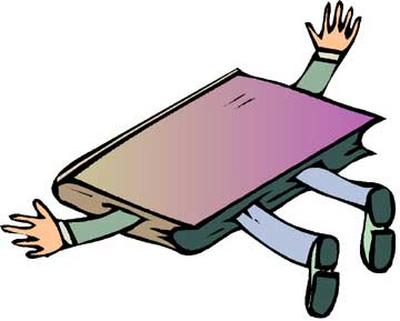 Generacija 2018./2022.
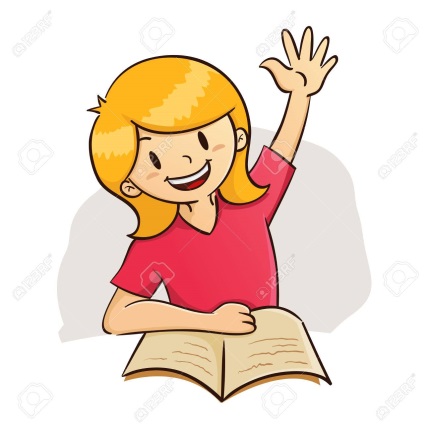 Zaključak
Nastavlja se negativan trend smanjenja ukupnog broja učenika 
Opći uspjeh na razini škole je zadovoljavajući
Broj odličnih  i vrlo dobrih se smanjuje u odnosu na protekle godine, povećava se broj dobrih
Srednja ocjena ne odstupa u odnosu na prošlu nastavnu godinu
Broj izostanaka učenika  se povećao. Najviše izostanaka po učeniku ima u razrednoj nastavi (62 izostanaka/ učeniku)
Smanjio se broj pohvala,  broj nagrađenih učenika varira. Samo trećina učenika škole je pohvaljeno (31%), dok je prošle godine bilo 60% pohvaljenih učenika 
Kulturna i javna djelatnost škole se polako vratila u normalu nakon epidemioloških mjera
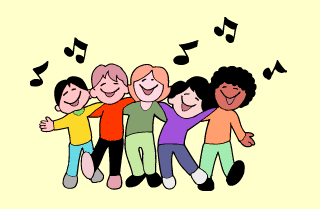 Zaključak
Nadamo se  da će nam slijedeća školska godina donijeti više zdravlja , motiviranih učenika  spremnih za nova znanja i otkrivanje  novoga.
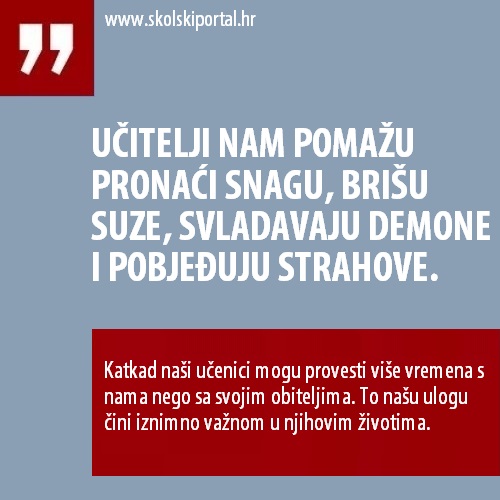 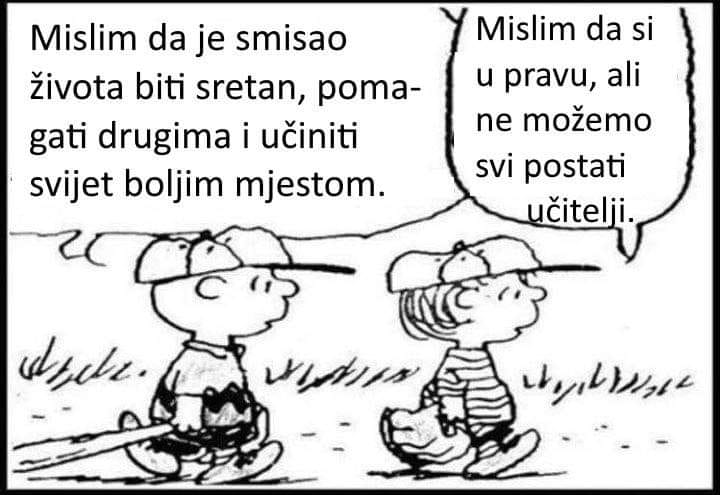 Hvala na pažnji!